Добро пожаловать наматематический факультет!
Контактная информация
Адрес: 170002, г. Тверь, Садовый пер., д. 35, ауд. 221 (деканат), 3-й корпус университета.
Тел. деканата: +7 (4822) 58-56-83
Email: math@tversu.ru
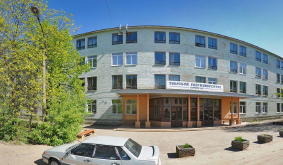 Группа ВК https://vk.com/tversumath
Telegram канал https://t.me/math_tvgu_official
Горячая линия по дистанционному обучению
https://t.me/joinchat/KUJBARleFvSdlpj3iP7BAg
Деканат
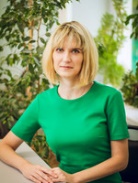 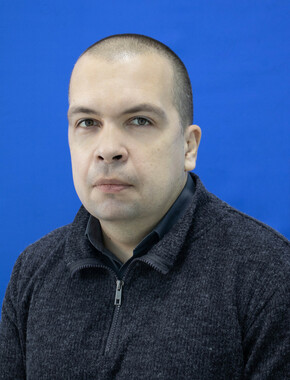 Сотрудники деканата:
Направление подготовки 01.03.01 Математика
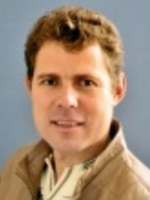 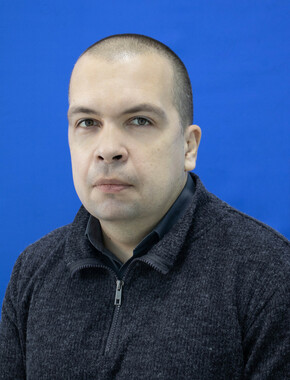 Направление подготовки 10.05.01 Компьютерная безопасность
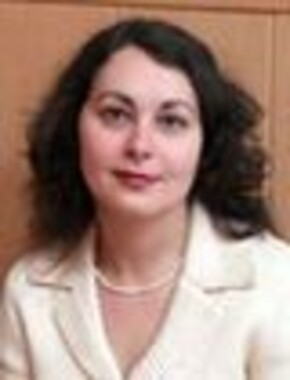 Направление подготовки 02.03.01 Математика и компьютерные науки
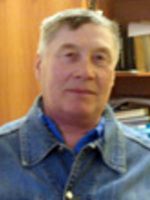 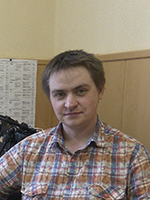 Стипендии
Виды выплат:
государственная  академическая  стипендия (выплачивается  всем  студентам  первого  курса,  обучающимся  в  бакалавриате  и специалитете)
государственная  социальная стипендия;
материальная помощь.

По  вопросам  назначения  государственной  социальной  стипендии, материальной  помощи  обращаться  в  службу  социальной  поддержки  
как  лично (Студенческий пер., д.13, корп. «А», ком. 406, 407), 
так и по телефонам (34-25-64, 34-47-90). 
по электронной почте  social@tversu.ru
через  виртуальную  приемную  на  сайте  ТвГУ http://university.tversu.ru  (не  забыв  адресовать  вопрос  в  службу  социальной поддержки). 
в группе в ВКонтакте по адресу http://vk.com/club87834278.
Стипендии
В связи с тем, что всем студентам-первокурсникам, поступившим для обучения на бюджетную основу по очной форме, в первом полугодии как мера социальной поддержки выплачивается государственная академическая стипендия, каждому обучающемуся необходимо лично в индивидуальном порядке предоставить в бухгалтерию вуза (ректорат, каб. 14) реквизиты банковского счёта национальной платёжной системы МИР. Счета могут быть открыты в Сбербанке, Альфа-банке или банке ВТБ.

Для тех, у кого уже есть карты, необходимо в банке взять реквизиты счёта (там должны быть указаны фамилия, имя, отчество обучающегося, наименование отделения банка, номер счёта) и предоставить их в бухгалтерию вуза.

Для тех, кто не имеет карты, и планирует открыть её с Сбербанке, необходимо лично с паспортом обратиться в отделение Сбербанка на ул. Трёхсвятская, д.8, 1 этаж, окно 25, сообщить что вы являетесь обучающимся ТвГУ и желаете оформить карту МИР для стипендиальных выплат. Договор у ТвГУ заключён именно с этим отделением Сбербанка, поэтому открытая здесь карта будет обслуживаться банком без взимания платы (по картам, открытым в других отделениях, вопрос оплаты за услуги банка необходимо выяснять в самих отделениях).

Для желающих открыть карту в Альфа-банке, рекомендуем обращаться в отделение, расположенное на ул. Желябова, д.3 (напротив гимназии №12).
Для желающих открыть карту в банке ВТБ, рекомендуем обращаться в отделение, расположенное на ул.Новоторжская, д.12 А.
Доп. поддержка первокурсников
Все первокурсники (вне зависимости от набранных баллов) после зачисления будут получать в первом полугодии повышенные в размере государственные академические стипендии (более 4000 руб. ежемесячно). Для высокобальников эти стипендии увеличатся ещё на 15000-35000 руб. ежемесячно.Во-вторых, у студентов первого курса будет возможность получить материальную помощь (от 5000 руб.).В-третьих, для иногородних студентов гарантировано проживание в одном из общежитий университета. 
А тем, кто приехал в Тверь из сельской местности или является ребенком из многодетной семьи, будет компенсирована оплата за проживание в общежитии!
В-четвертых, ТвГУ единственный из вузов Твери имеет прекрасный современный бассейн, и первокурсники для его посещения смогут получить бесплатный абонемент.
В-пятых, первокурсники, получив бесплатные абонементы в тренажерный зал Тверского госуниверситета, смогут не только поддерживать себя в хорошей физической форме, но и благодаря профессиональным тренерам подберут комплекс необходимых физических упражнений для восстановления и реабилитации. Помимо тренажерного зала физическую активность студенты ТвГУ могут поддерживать, занимаясь в разнообразных спортивных секциях.
Воинский учёт
Для юношей (РФ), поступивших на 1 курс очной формы обучения (бакалавриат, магистратура, специалитет) до 15 сентября необходимо прибыть для постановки на воинский учёт во Второй отдел ТвГУ!
При себе иметь паспорт и воинский документ (военный билет или удостоверение гражданина подлежащего призыву на военную службу).
Второй отдел находится по адресу:
Студенческий пер. 12, корпус «Б», каб. 312 (тел.  63-02-34)

Дополнительно постановке на воинский учёт подлежат граждане:
-Беларусь;
-Казахстан;
-Туркменистан;
-Таджикистан;
-Армения,
Физическая физкультура и спорт
05.09.2022г.
состоится собрание по дисциплине
«Физическая физкультура и спорт».

На собрании будет распределение по секциям.

1 курс 10-00 спортивный зал 320
2 курс 11-00 спортивный зал 320
Праздничные мероприятия
Дата мероприятия: 1 сентября 2022 года
Время проведения мероприятия: 12:00-21:00
Место действия: сквер между корпусами 1 и 2 (ул. Желябова, д. 33)
СПАСИБО ЗА ВНИМАНИЕ!